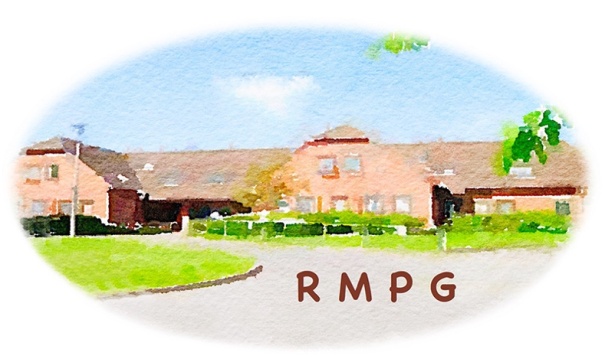 Rectory Meadow Patients GroupGeneral Meeting15 February 2022
Welcome
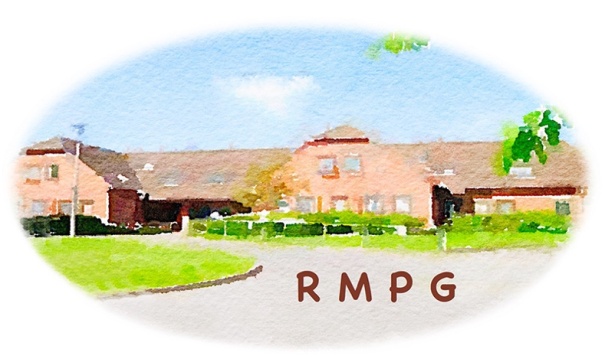 Rectory Meadow Patients GroupGeneral Meeting Agenda 15 February 2022
Apologies for Absence 
Approval of November 2021 minutes                                                     
Primary Care Network
Bobby Pozzoni-Child
Julie Dennis
Surgery Updates
Member Experiences
Health Awareness Events
Spring 2022 - “How Digital Technology will change our management of health care”
A.O.B.
Hobbs & repeat prescriptions
Newsletter
Next meeting 
AGM Tuesday 17 May 2022
Rectory Meadow Surgery PPG
15th February 2022
Covid Vaccinations – Phase 3
Rectory Meadow Surgery vaccinated 3,304 of their patients
The Mid Chilterns PCN Vaccinated nearly 9,500 patients since December.
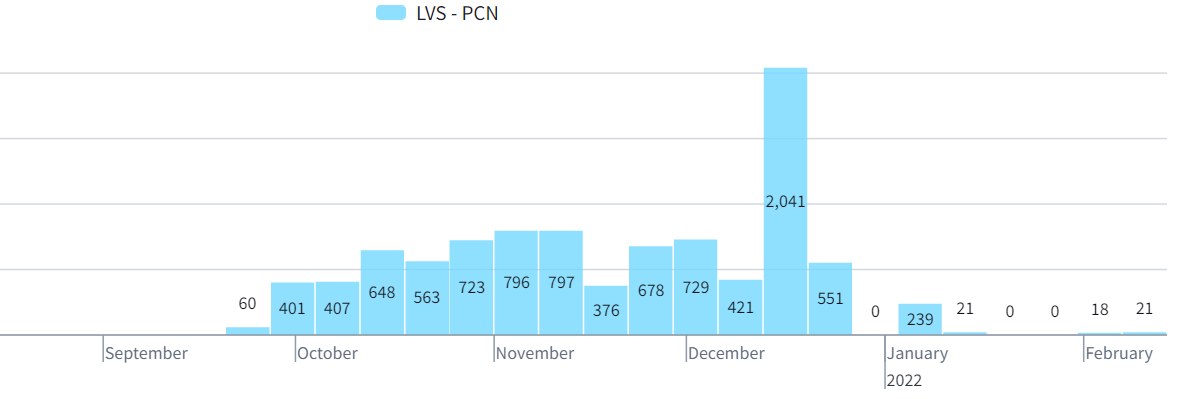 5-11 year olds with Underlaying Health Conditions & Household contacts of Immunosuppressed
Pharmacy Team - DOAC QIS – 21/22
DOACs now being initiated in Primary Care. Training provided in the PCN.
Audited all DOAC doses to ensure up to date weight and CRCL
Reviewed patients doses, conditions etc and set patients up with date reviews due and scheduled using scheduled Accurx Florey.
Social Prescribing
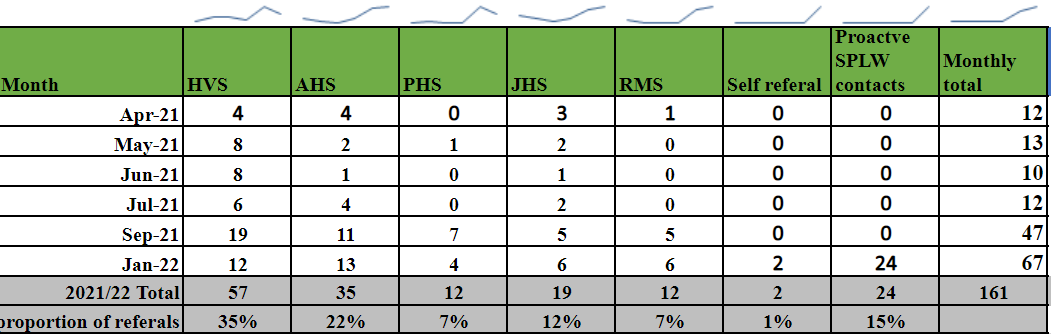 Social Prescribing - Memory Support Service
Due to the cessation of the pilot, as of 1st December, the Memory Support Service is no longer able to accept memory screening referrals from GP Surgeries.
Social Prescribers have completed some online training run by the Alzheimer’s society and can offer this service across the PCN surgeries to support your housebound patients who need the initial screening which was previously offered by the Alzheimer’s Society.  
Please send referral across as a social prescribing referral via EMIS managed referral or email the team on mid-chiltern.socialprescribers@nhs.net.
These assessments will be carried out and then we will send the information back to the surgery for the GP to decide whether they will then refer on for dementia bloods/memory clinic referral.
We hope this will be a valuable resource and support for your patients who needs this initial assessment.
Health & Well-Being Coaches
Referrals via the Practice or email. 

Emma Harragin and Lorraine Brickell
Mental Health Practitioner
The PCN team now has a Mental health Practitioner who will support patients;
With Severe mental health reviews
Non-acute support
Specialist guidance to navigate the Bucks system
Signpost to other appropriate MH services

Lynette will have a number of appointments available at Rectory for the team to book patients into.
Pillar 3 – care for those who struggle to access their GP
Adopting the Complex care model
Admissions avoidance
Whole, proper assessments – social, medical and lifestyle
Working in sync with mutli-disciplinary team both PCN and Practices
Intuitive in problem solving 
Proactive work on housebound to support LTC management
Ongoing recruitment is an issue
Care Coordinators
Cancer reviews booking
Cervical smear call/recalls and booking
PCN Cancer QIS chasers and focus (set to achieve all milestones)
Cancer Audits for all practices undertaken
Calling all outstanding patients on QOF IMMs areas
Support with booking SMI Reviews and vaccinations
Support with booking LD reviews and vaccinations
Support with Phase 3 children's searches
Uploading and updating Ardens resources as required
Live IIF indicators 21/22
IIF and Service requirements of PCN – 22/23
Phased service specifications 
Cardiovascular disease (CVD) prevention and diagnosis: 
October 2021: improving hypertension case finding and diagnosis
April 22: increase diagnosis of atrial fibrillation, familial hypercholeseteremia, and heart failure 
Tackling neighbourhood inequalities: 
October 2021: identify and engage a community experiencing health inequalities and codesign an intervention
April 2022: continue to deliver intervention 
Anticipatory care: 
30 September 2022: agree delivery plan with ICS and local joint delivery partners. Guidance to follow. 
Personalised care: 
April 2022: three focus areas: i. expanded social prescribing to locally-defined cohort ii. supporting digitised care and support planning for care home residents iii. shared decision-making training 
Full details in Annex A Letter template (england.nhs.uk)
Social Prescribing
Community Link Workers
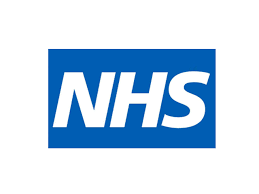 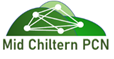 Social Prescribing
Community Link Workers
[Speaker Notes: We’ll follow them on their journey through their personal plan- maintaining regular contact.]
Examples of Referrals
[Speaker Notes: We do not have set criteria for referrals; we will support patients on a case by case basis, however, here are some examples of people we can support]
Cath Cairns – Social Prescriber
My name is Catherine and I am a Social Prescribing Link Worker.  I am available to patients to help them facilitate access to services and management of their wellbeing needs
Sarah Hill – Social Prescriber
I have worked in health and social care for over eight years, predominantly with older people and people living with dementia
Tamara Beake – Social Prescriber
I have recently qualified as a social worker, I have chosen to start my career as a social prescriber to work within the community. Suiting my ethos that the more we connect with one another and move our bodies the better we feel.  I believe everyone deserves to feel fabulous
Community Link Workers-Projects being worked on
Building relationships with local Voluntary, Community and Social Enterprise groups/organisations and statutory services.

Connecting with PPG groups, Community Boards etc

Engaged with the Population Health Management development programme.
How can patients be connected to social prescribers?
Self referral via email:
mid-chiltern.socialprescribers@nhs.net
Or via their GP Surgery
Thank you - Any Questions ????
-
Surgery Updates
News
New Practice Manager should be starting 1st April
Other changes in roles for staff in progress
Clinics being set up for vaccinating vulnerable 5-11 year olds and those with immunosuppressed family
Blood test clinics are no longer run at RMS
Requests from PPG to surgery
Organisation chart showing roles
Review of recorded message on telephone (too long)
PPG to be listed on Home page of website
Member Experiences
Appointments at Rectory Meadow surgery
Telephone/video consultations
Covid Booster and Flu Vaccination appointments
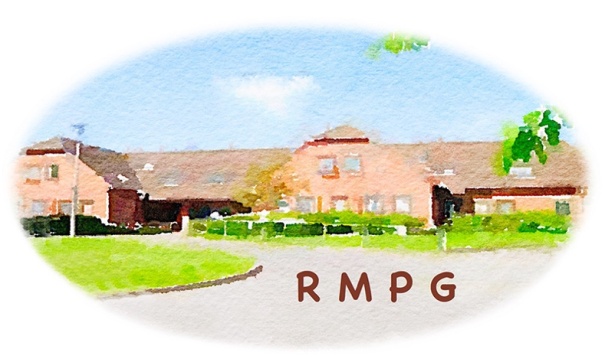 Rectory Meadow Patients GroupGeneral Meeting Agenda 15 February 2022
Apologies for Absence 
Approval of November 2021 minutes                                                     
Primary Care Network
Bobby Pozzoni-Child
Julie Dennis
Surgery Updates
Member Experiences
Health Awareness Events
Spring 2022 - “How Digital Technology will change our management of health care”
A.O.B.
Hobbs & repeat prescriptions
Newsletter
Next meeting 
AGM Tuesday 17 May 2022